รายงานการพบผู้ป่วยโรคไข้ชิคุนกุนยา
โดย ทีมสอบสวนโรคอำเภอวังน้ำเย็น
นำเสนอโดย
1. นางสาววโรชา อินทะเนตร  		ตำแหน่ง นักวิชาการสาธารณสุข
2. นางสาวเสาวลักษณ์  จงท่องกลาง  	ตำแหน่ง เจ้าพนักงานสาธารณสุข
ข้อมูลนำเข้า
งานระบาดอำเภอวังน้ำเย็นได้รับรายงาน เมื่อวันที่ 26 มีนาคม พ.ศ. 2560 เวลา 20.30 น. จากแพทย์เจ้าของไข้ว่ามีผู้ป่วยสงสัยโรคไข้ชิคุนกุนยา 
ชื่อ นาย ............................. เพศชาย อายุ 22 ปี 9 เดือน
อาศัยอยู่บ้านเลขที่ 230 หมู่ 3 ต.วังทอง อ.วังสมบูรณ์ จ.สระแก้ว
โรงพยาบาลวังน้ำเย็น                                                                                                              www.wnyhos.com
อาการและการตรวจพบ
วันที่ 22 มีนาคม 2560 มีอาการไข้ และปวดข้อมือทั้งสองข้าง ซื้อยารับประทานเอง
วันที่ 26 มีนาคม 2560 มีอาการไข้ ปวดข้อมือทั้งสองข้างมากขึ้น และข้อมือบวม มารักษาที่ รพ.วังสมบูรณ์ แพทย์ส่งตัวมารักษาแบบคนไข้ในที่ รพ.วังน้ำเย็น เวลา 20.30 น.
วันที่ 27 มีนาคม 2560 รพ.วังน้ำเย็น ส่งตัวอย่างเลือดตรวจโรคไข้ชิคุนกุนยา วิธี RT-PCR ที่ศูนย์วิทยาศาสตร์การแพทย์ที่ 6 ชลบุรี
วันที่ 31 มีนาคม 2560 เวลา 11.40 น. ได้รับรายงานผลทางห้องปฏิบัติการจากศูนย์วิทยาศาสตร์การแพทย์ที่ 6 ชลบุรี ผลการตรวจหาเชื้อชิคุนกุนยา พบสารพันธุกรรมของไวรัส (Positive)
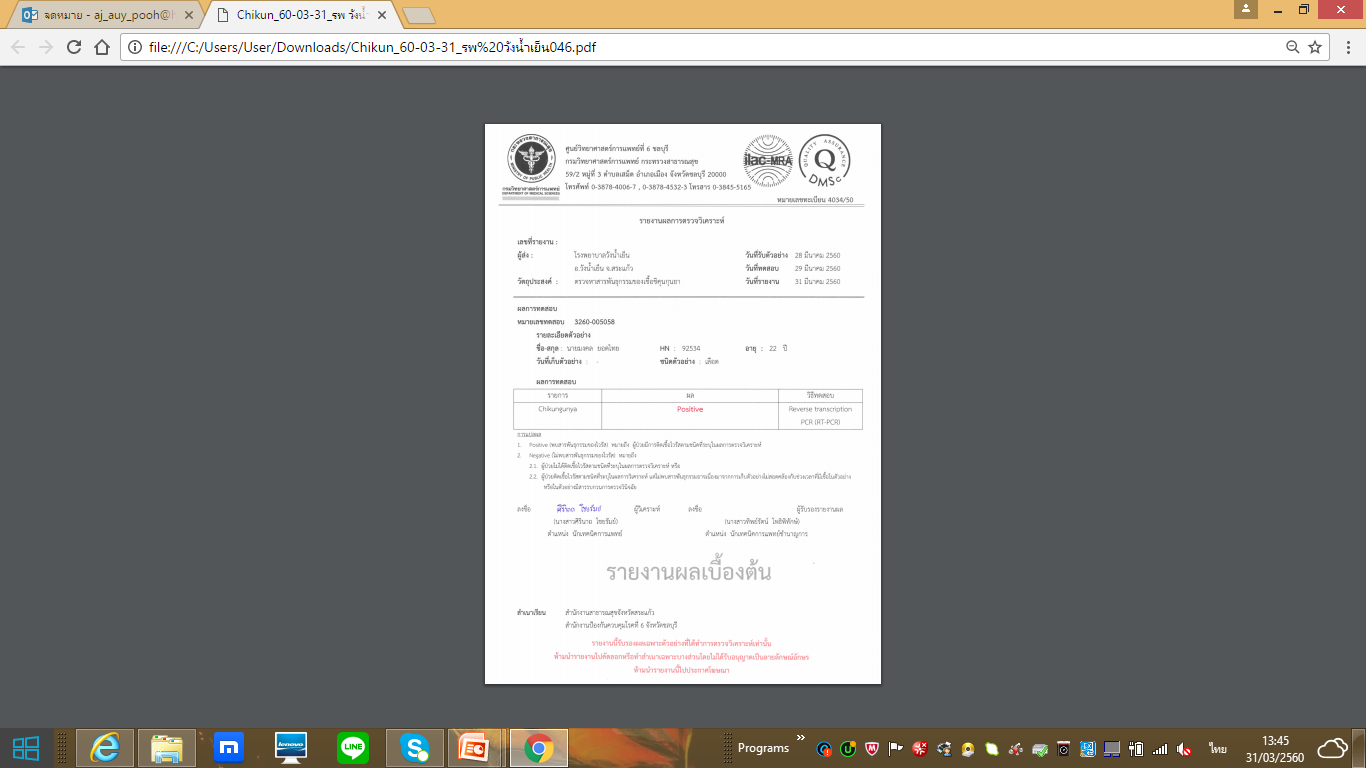 โรงพยาบาลวังน้ำเย็น                                                                                                              www.wnyhos.com
การดำเนินการเบื้องต้น
รายงานผลการตรวจทางห้องปฏิบัติการให้ผู้อำนวยการทราบ	
 แจ้งให้ผู้รับผิดชอบงานระบาดอำเภอวังสมบูรณ์ทราบ และดำเนินการควบคุม
โรงพยาบาลวังน้ำเย็น                                                                                                              www.wnyhos.com